LEONARDO DA VINCI
LLUÏSA & DANIELA
GENERAL INFORMATION
He was born in 1452 in Vinci, in the Republic of Florence. He died the 2nd of May of 1519 at 67 years old in Amboise, in the Kingdom of France.
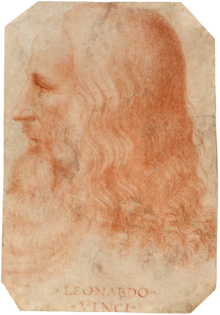 HE IS KNOWN FOR...
He’s known for some paintings, drawings, sculptures. Also for science, engineering and architecture.
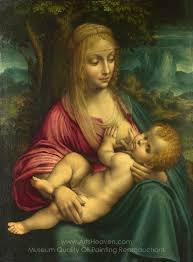 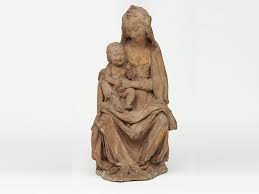 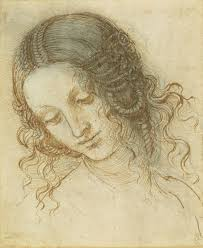 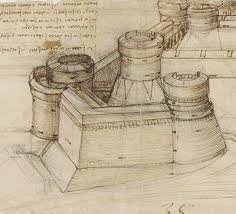 MASTER OF WATER
He studied the power of the water  and discovered that the water can be used for making energy.
He was called the Master of water.
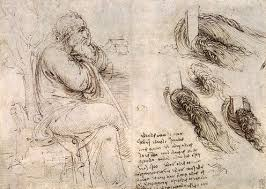 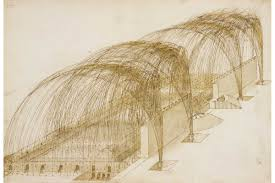 CODEX LEICESTER
Leonardo da Vinci’s most famous scientific writing is the ‘Codex Leicester’. It contains explanations of water movement about fossils and about the moon, among other things.
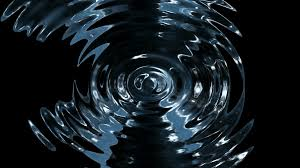 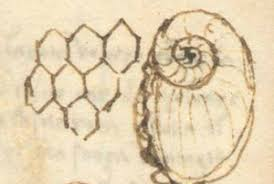 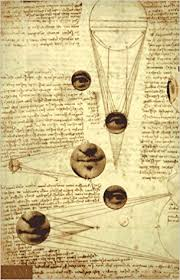 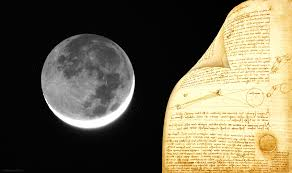 Renaissance  PAINTINGS
Some of his most famous paintings are Mona lisa, Lady with an Ermine, The Vitruvian man and Salvator Mundi.
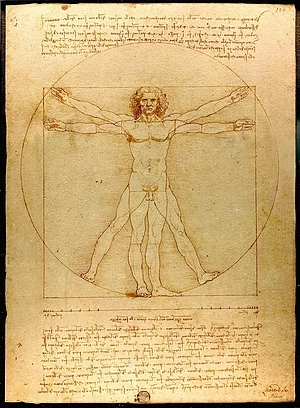 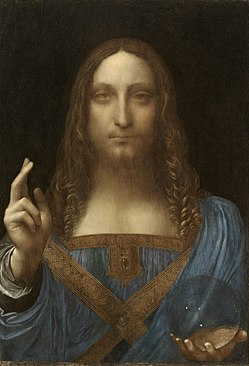 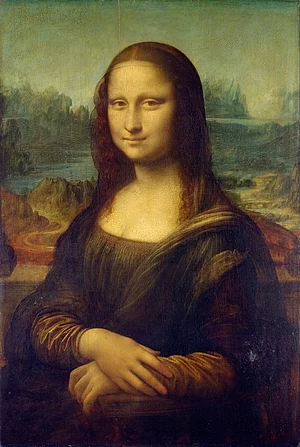 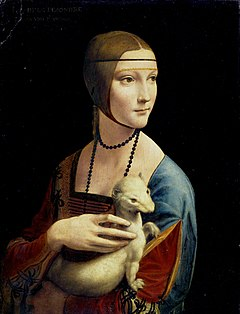 OTHER RENAISSANCE PAINTINGS
Creation of Adam
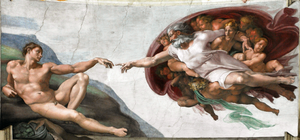 The last dinner
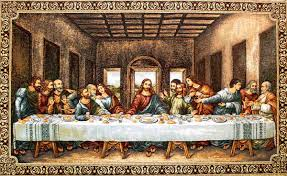 INVENTIONS
One of da Vinci’s most famous inventions
is the flying machine 
(also known as the "ornithopter")
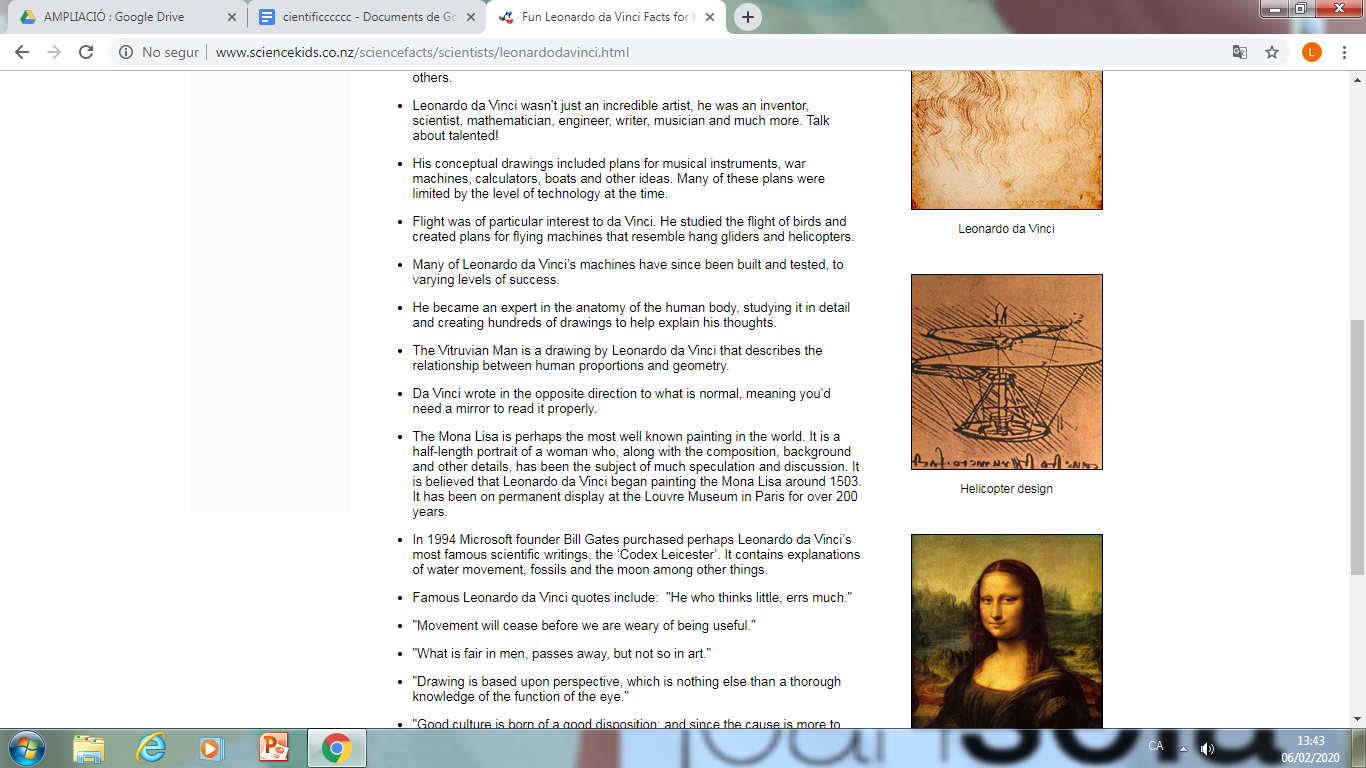 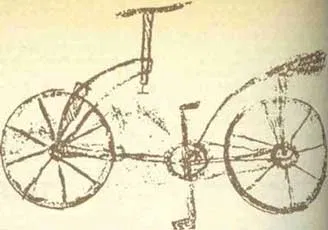 GAME
https://learningapps.org/display?v=px73oumh320